Circulatory Reactions
Assoc. Prof. MUDr. Markéta Bébarová, Ph.D.
Department of Physiology, Faculty of Medicine, Masaryk University
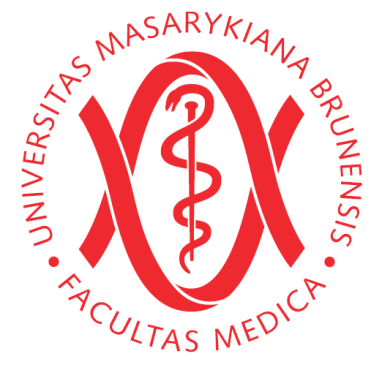 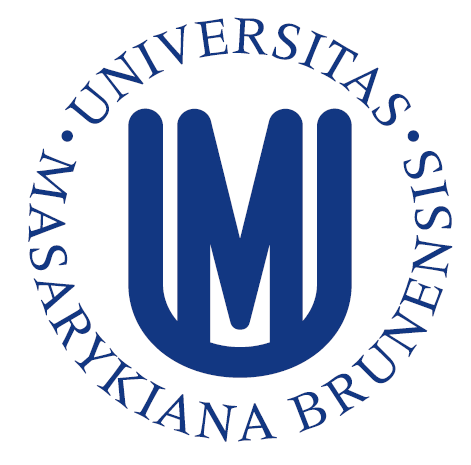 This presentation includes only the most important terms and facts. Its content by itself is not a sufficient source of information required to pass the Physiology exam.
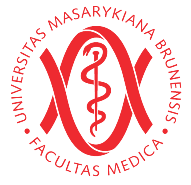 Circulatory Reactions
Regulation of circulation – a complex system of feed backs which are continually in a dynamic balance.
Individual parameters (BP, blood flow through organs, etc.) regulated by neural and humoral mechanisms, both systemic and local – their quantitative ratio changes dynamically.
Physiological stimuli (a change of the body position, exertion, etc.) induce rather standard reaction in a healthy person (integration of many particular reflex changes).
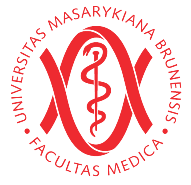 [Speaker Notes: In the clinical practise - disturbances of these standard reactions are an indication of impaired function of components in given regulatory circuits.]
Circulatory Reactions
Orthostatic / Clinostatic Reaction
a change of the body position from lying to standing / from standing to lying
orthostatic reaction – due to gravity:
 ↑ BP in all vessels below the heart level
 ↓ BP in all vessels above the heart level
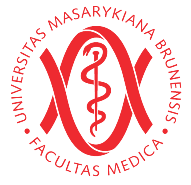 [Speaker Notes: BP – blood pressure]
Circulatory Reactions
Orthostatic / Clinostatic Reaction
a change of the body position from lying to standing / from standing to lying
orthostatic reaction – due to gravity:
 ↑ BP in all vessels below the heart level
veins – a sudden closure of valves due to ↑ BP (prevention of backward flow; persists only shortly, valves open immediately again to keep a continual blood flow) + ↑ venous pressure due to continuous blood inflow from arteries  total filling of veins considerably ↑, blood flow sustained  dilation of veins
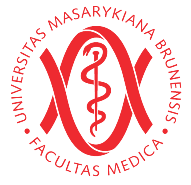 [Speaker Notes: The dilation of veins can be well observed on the veins of the hand - the difference in the erection of the hand and its subsequent drooping.The dilation would not only occur if significant extramural pressure was applied.]
Circulatory Reactions
Orthostatic / Clinostatic Reaction
a change of the body position from lying to standing / from standing to lying
orthostatic reaction – due to gravity:
 ↑ BP in all vessels below the heart level
 ↓ BP in all vessels above the heart level
veins – ↓ volume (in chest veins by 20%)  ↓ central venous pressure  ↓ venous return  ↓ stroke volume (from 70 to  45 ml)  ↓ BP
↓ BP + direct action of gravity – inhibition of baroreceptors  ↓ activity of vagus nerve and ↑ activity of sympathetic system  ↑ HR + ↑ SV + ↑ PR
[Speaker Notes: Even a healthy person may experience weakness during transient hypotension due to orthostasis, especially in the heat, when skin vasodilation is present.Increased PR - vasoconstriction in muscles, splanchnic circulation and kidney - BP adjustment even slightly higher than before reaction.
HR – heart rate
SV – stroke volume
PR – peripheral resistance]
Circulatory Reactions
Orthostatic / Clinostatic Reaction
a change of the body position from lying to standing / from standing to lying
orthostatic reaction – due to gravity:
a) acute reaction – passes within 1 min
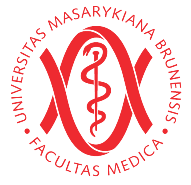 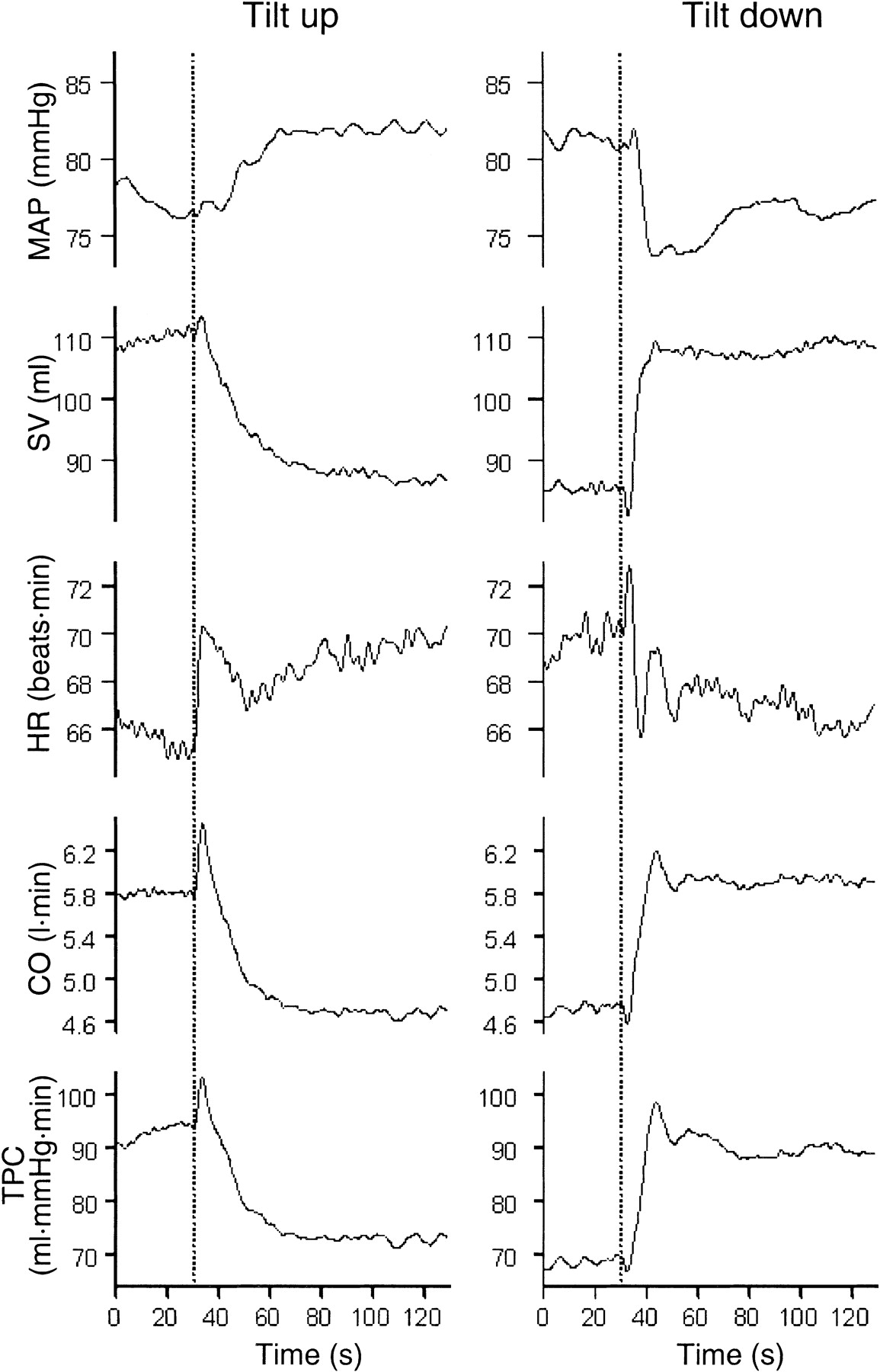 Tilt-up test
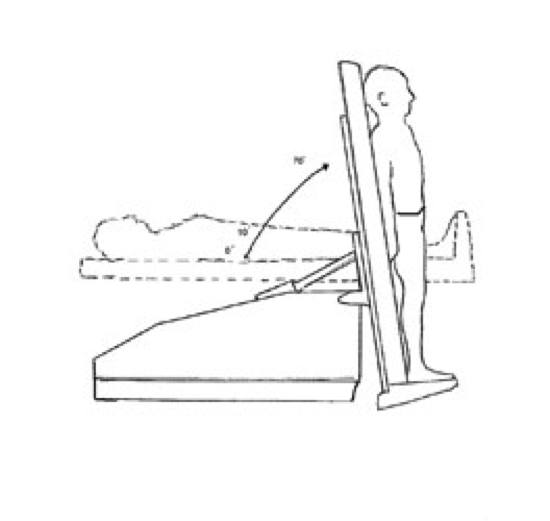 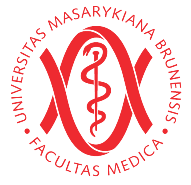 [Speaker Notes: Tilt-up test in the clinical practise
During head-up tilt, HR showed an immediate increase and initial overshoot, and it stabilized slightly above its pretilt value after ∼30 s. After this, a very slight, linear increase in HR was seen. After tilt back, an increase in HR was seen initially in some subjects; this may have been a nonspecific reaction to the movement. After some initial fluctuations, HR decreased during the next few minutes and returned to its baseline level. The rapid changes in HR are consistent with previous findings that the parasympathetic HR response is almost immediate.
During head-up tilt, TPC decreased to a stable level after ∼30 s. However, TPC showed an initial increase, which may have been caused by an increased perfusion pressure due to the effect of gravity on arterial pressure before the veins were filled with blood, thus distending the arteries. This may, in turn, have provoked a local, myogenic vasocontriction response, but our methods do not allow us to distinguish between different effects such as a myogenic response and a peripheral vasoconstriction caused by baroreflexes.]
Circulatory Reactions
Orthostatic / Clinostatic Reaction
a change of the body position from lying to standing / from standing to lying
orthostatic reaction – due to gravity:
a) acute reaction – passes within 1 min
b) subsequently:
↑ capillary filtration  ↓ plasma volume (within 40 min; by 10 %)
↑ level of ADH + ↑ activity of RAS + reflex vasoconstriction in kidneys  ↓ excretion of salt and water in kidneys
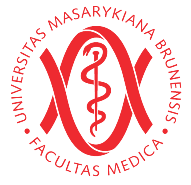 [Speaker Notes: Subsequently:- increase of capillary filtration in capillaries below the heart level, especially in the lower limbs - reduction of plasma volume by about 10 percent (within about 40 min)- decrease of water and salt excretion in the kidneys (increase in ADH and RAAS activity + reflex vasoconstriction in the kidneys)]
Circulatory Reactions
Orthostatic / Clinostatic Reaction
a change of the body position from lying to standing / from standing to lying
orthostatic reaction – due to gravity:
The above described complex reaction provides maintenance of BP and, thus, sufficient perfusion of brain. Despite, the brain blood flow ↓ even by 20%.
The brain blood flow is ↓ due to a reflex vasoconstriction induced by ↓ pCO2 (↑ ventilation during the orthostatic reaction) and sympathetic vasoconstrictive activity.
orthostatic hypotension
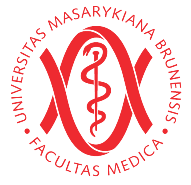 [Speaker Notes: If the ability of the autonomous system to increase peripheral resistance is insufficient, orthostatic hypotension or even a critical decrease in brain flow and unconsciousness (fainting, syncope) will occur.]
Circulatory Reactions
Valsalva Maneuver
forced expiration over closed or narrowed glottis (cough, defecation, lifting of heavy objects, etc.)
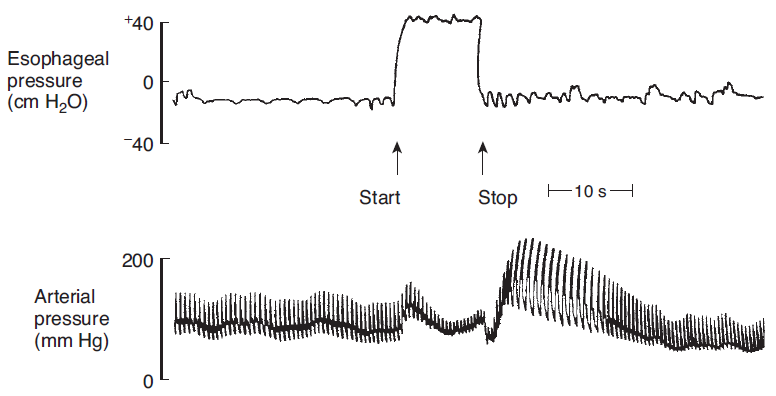 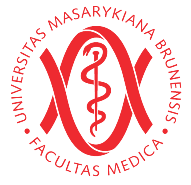 Circulatory Reactions
Valsalva Maneuver
forced expiration over closed or narrowed glottis (cough, defecation, lifting of heavy objects, etc.)
start of maneuver ↑ intrathoracic pressure:
 ↑ BP (the intrathoracic pressure contributes to the aortal pressure)
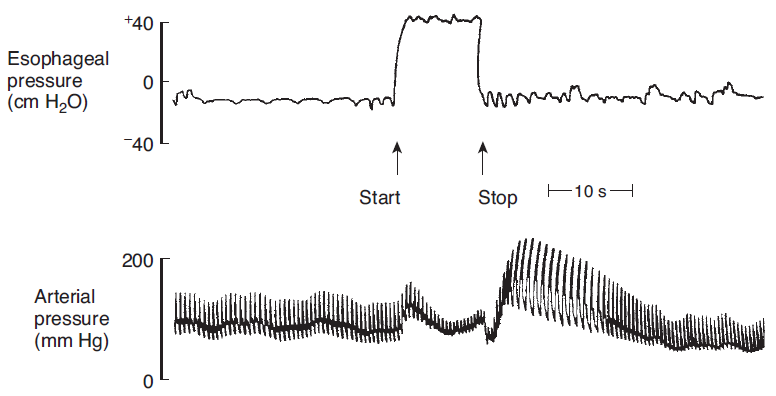  compression of chest vessels  ↓ venous return  ↓ stroke volume (Frank-Starling)  ↓ pulse and mean BP  inhibition of baroreceptors  reflex tachycardia and vasoconstriction  mean BP at the level before maneuver
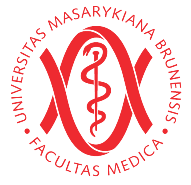 Circulatory Reactions
Valsalva Maneuver
forced expiration over closed or narrowed glottis (cough, defecation, lifting of heavy objects, etc.)
end of maneuver  ↓ intrathoracic pressure:
 ↓ BP
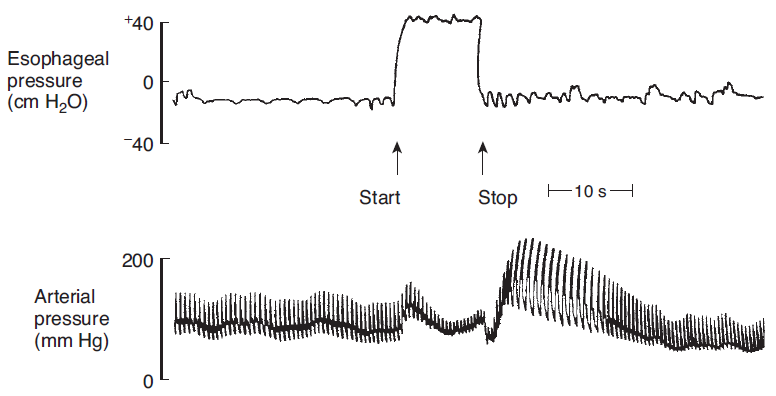  compression of chest vessels released  ↑ venous return  ↑ stroke volume (Frank-Starling)  ↑ pulse and mean BP  stimulation of baroreceptors  fast reflex bradycardia and gradual vasodilation ( ↓ peripheral resistance)  normalizing of BP
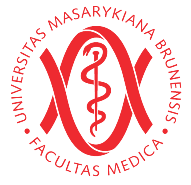 Circulatory Reactions
Valsalva Maneuver
forced expiration over closed or narrowed glottis (cough, defecation, lifting of heavy objects, etc.)
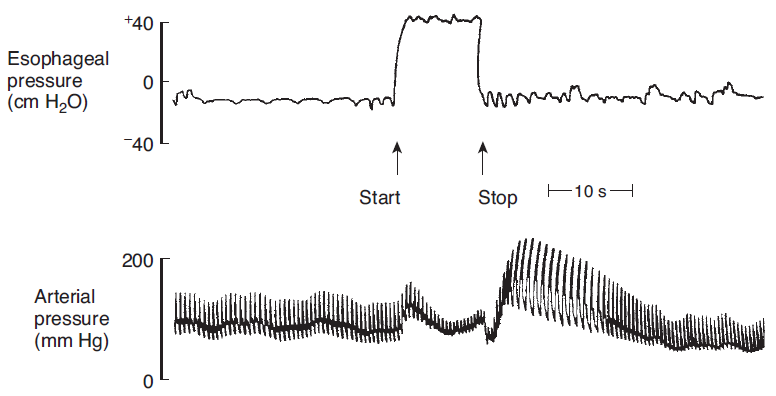 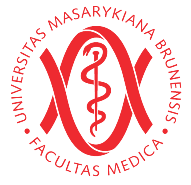 [Speaker Notes: This examination tests the dynamics of circulatory regulations. In people prone to orthostatic hypotension, in patients with autonomic nervous system insufficiency, etc., baroreflex is weakened - manifested by a gradual slow blood pressure drop during the maneuver and its slow gradual increase after the end of the maneuver without concomitant changes in the heart rate.]
Circulatory Reactions
Diving Reflex
well developed in diving animals (duck, whale, …)
diving – excitation of receptors of n. trigeminus (namely around eyes and nose) by cold water:
 apnoe
 bradycardia
 peripheral vasoconstriction
 conservation of limited O2 reserves for function of brain and heart  prolongation of diving period
(whale 2 hours, seal 70 min; they have also higher O2 reserves in haemoglobin and myoglobin, higher tolerance to hypoxia)
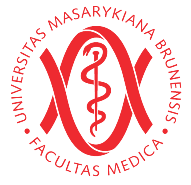 [Speaker Notes: Many people also respond to immersion of their face into cold water with a significant reflex bradycardia (from 70 to 40 beats per minute within 1 min - may even stop supraventricular tachycardia) - and vasoconstriction in the skin and muscles.
Immersion of the whole body without immersion of the face does not cause this reflex.]
Circulatory Reactions
Reaction on loss of blood
bleeding  hypovolemia   venous return   SV   CO   BP (even shock)
The resulting state is dependent on the amount of lost blood and on the velocity of loss of blood!
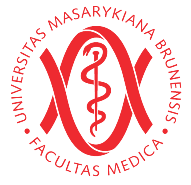 Circulatory Reactions
Reaction on loss of blood – sudden
bleeding  hypovolemia   venous return   SV   CO   BP (even shock)
loss of 10 % of the blood volume ( in a blood donor):
 slightly and transiently  BP
loss of 20-30 % of the blood volume :
  mean BP to about 60-80 mmHg
loss of 30-40 % of the blood volume :
  mean BP to about 50-67.5 mmHg  shock with brain and heart ischemia and with anuria, may shift into an irreversible state
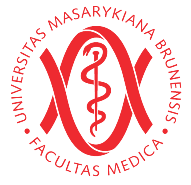 [Speaker Notes: The mean pressure typically is about 93 mmHg.]
Circulatory Reactions
Reaction on loss of blood – sudden
bleeding  hypovolemia   venous return   SV   CO   BP (even shock)
mean BP
(mmHg)
97.5
48.5
according to prof. N. Honzíková (Comments to the physiological lectures, 1992; in Czech)
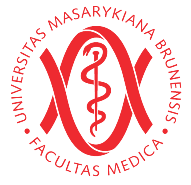 2
4
6
time (hod)
0
[Speaker Notes: The state caused by the bleeding either results in the patient's recovery after some time (i.e., normalization of blood pressure; whether spontaneously or after a possible medical intervention, if necessary), or may result in death (for ca).uses - see end of lecture]
Circulatory Reactions
Reaction on loss of blood – sudden
bleeding  hypovolemia   venous return   SV   CO   BP (even shock)
Instantaneous reaction (seconds till minutes)
Reaction within 5 - 60 min
Reaction within hours till days
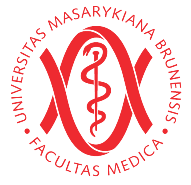 Circulatory Reactions
Reaction on loss of blood – sudden
Instantaneous reaction on ↓ BP (seconds till minutes)
 stimulation of baroreceptors   activity of parasympathicus and  activity of sympathicus   HR +  CO +  PR   BP
limited tissue perfusion due to  PR  metabolic acidosis
limited renal perfusion due to  PR (v. eff.  v. aff.)   FF but, anyway,  urine formation  retention of Na+ in body (prospectively also of waste nitrogen products – uremia – a risk of renal tubule damage)
RAS activation (angiotensine II, aldosteron) +  secretion of ADH, thirst  vasoconstriction + retention of salt and water in body   PR +  volume of body fluids   BP
[Speaker Notes: Generalized sympathetic vasoconstriction (splanchnic, kidneys, skin, muscles); minimal vasoconstriction in the brain; adrenergic vasodilatation predominates in the heart. Also venoconstriction - emptying of blood reservoirs in tissues.Activation of sympathetic system - sweating, contraction mm. arrectores pilorum, pale and cold acra (vasoconstriction), accelerated breathing.Metabolic acidosis and muscle weakness.RAAS activation – caused by an increased sympathetic activity + decreased BP (including a. renalis) + less Na+ in macula densa.]
Circulatory Reactions
Reaction on loss of blood – sudden
Reaction on  BP within 5 - 60 min
 capillary hydrostatic pressure  oncotic pressure > hydrostatic pressure  reabsorption of fluids from the interstitial tissue into cappilaries   volume of intravasal fluid even by 500 ml in adults („internal transfusion“)   BP +  haematocrit +  concentration of plasmatic proteins
The so far described reactions provide the sufficient blood flow through brain and myocardium.
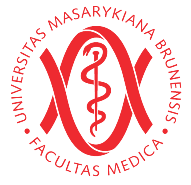 Circulatory Reactions
Reaction on loss of blood – sudden
Reaction on  BP within hours till days (even weeks)
restoration of content of salt and water in the organism (↓ GFR due to sympathetic constriction of v. aff., RAS, ADH, thirst)
restoration of plasmatic proteins including albumin (liver)
stimulation of erythropoiesis in the bone marrow (erythropoietin)
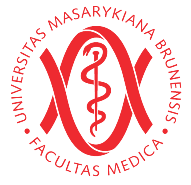 Circulatory Reactions
Reaction on loss of blood – sudden
bleeding  hypovolemia   venous return   SV   CO   BP (even shock)
mean BP
(mmHg)
97.5
48.5
according to prof. N. Honzíková (Comments to the physiological lectures, 1992; in Czech)
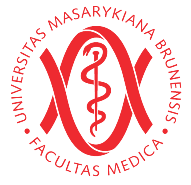 2
4
6
time (hod)
0
[Speaker Notes: The death may be caused by….]
Circulatory Reactions
Reaction on loss of blood – sudden
irreversible state (shock) may be caused by:
primary heart failure:  BP  insufficient perfusion of myocardium   contractility   CO   BP (positive feed back, circulus vitiosus)
serious tissue hypoxia: accumulation of metabolites  metabolic acidosis +  permeability of capillaries  vasodilation  loss of fluid into the interstitial tissue   BP (positive feed back)
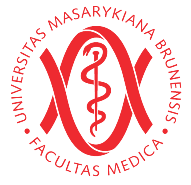 [Speaker Notes: The death may be caused by primary heart failure and serious tissue hypoxia which both activate positive feedback reaction (circulus vitiosus).]